About Me…
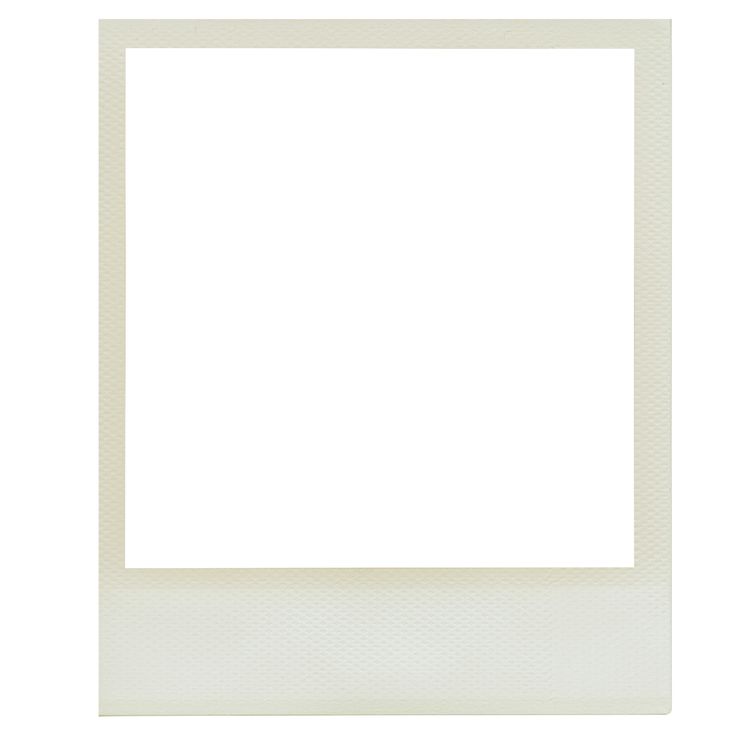 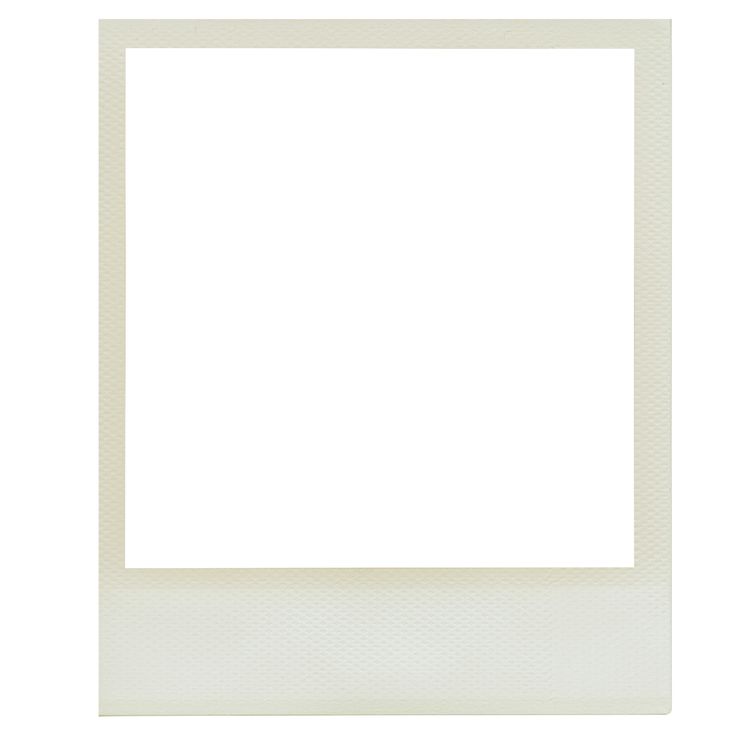 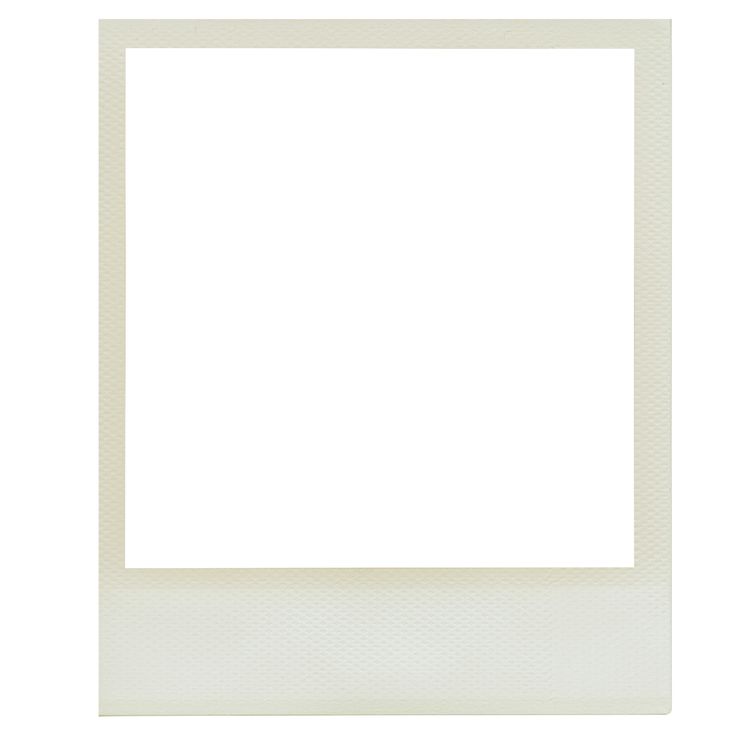 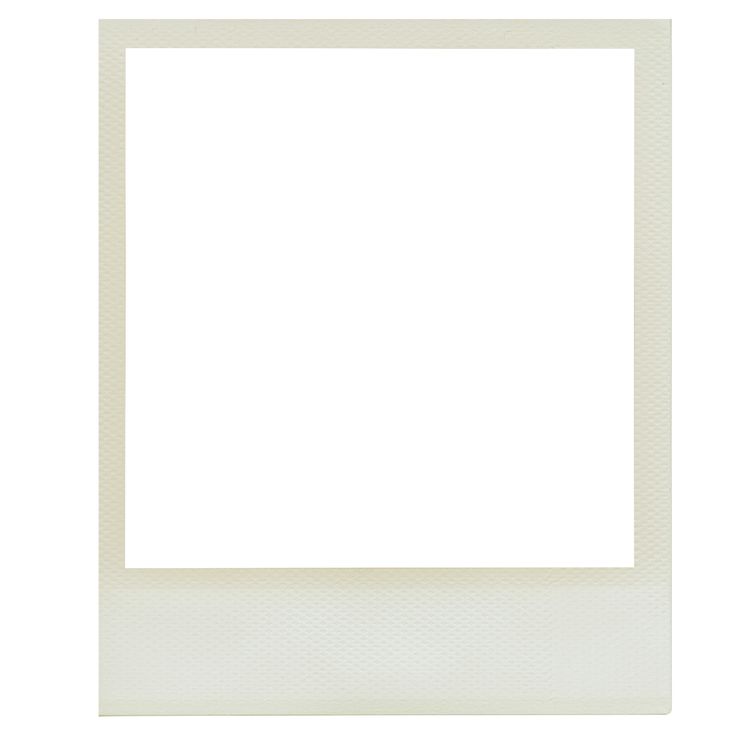 My favorite animal is ____________
Hello, my name is _________
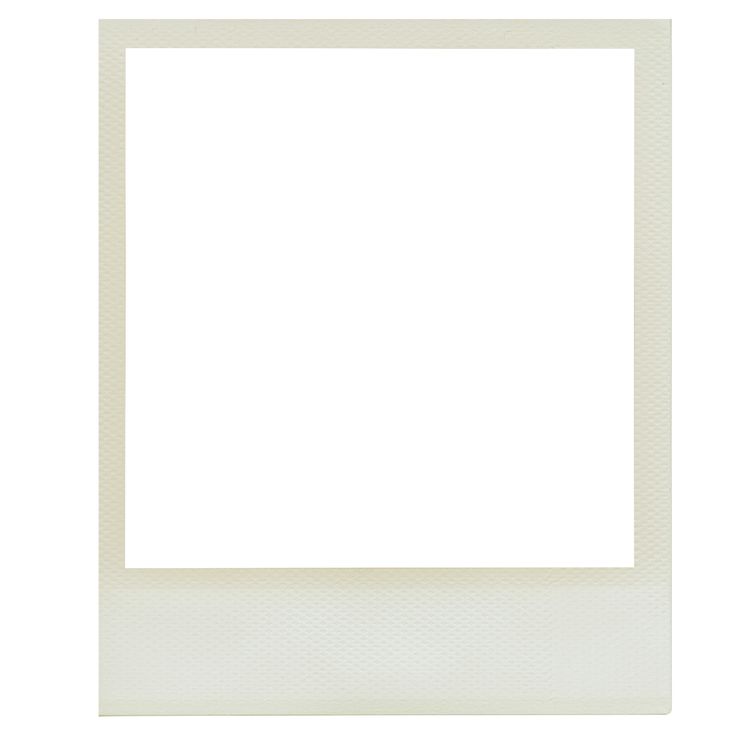 There are ___ in my family.
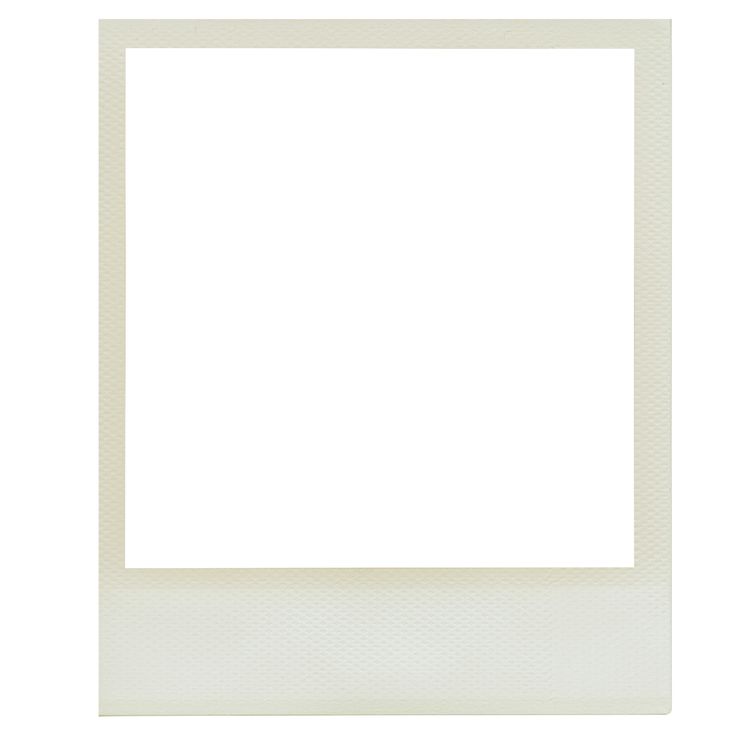 My hobbies are ___________
________________________.
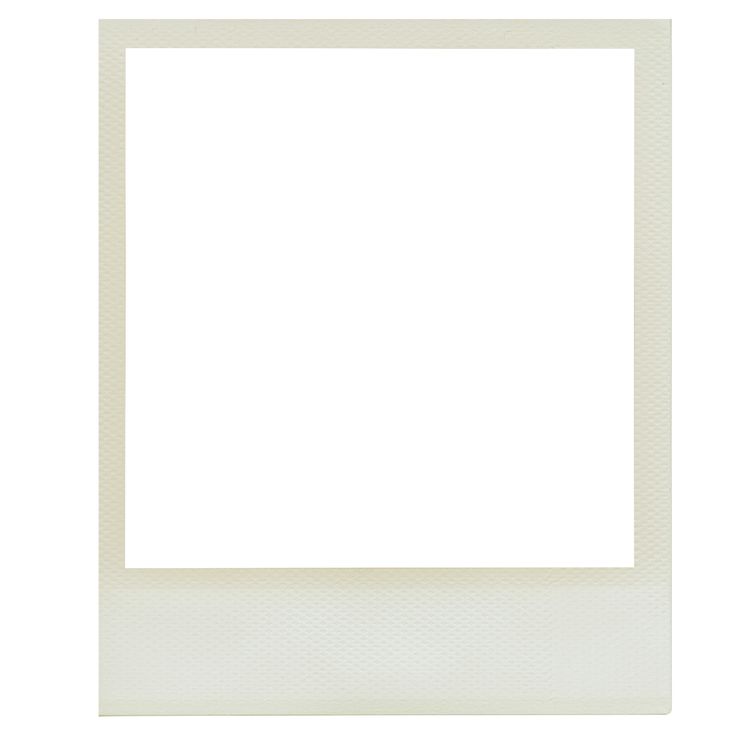 My favorite food is ________
I want to be ___________
This is Mr. S